TIẾNG VIỆT 1
Tập 1
Tuần 7
Tập viết: Sau bài 36, 37
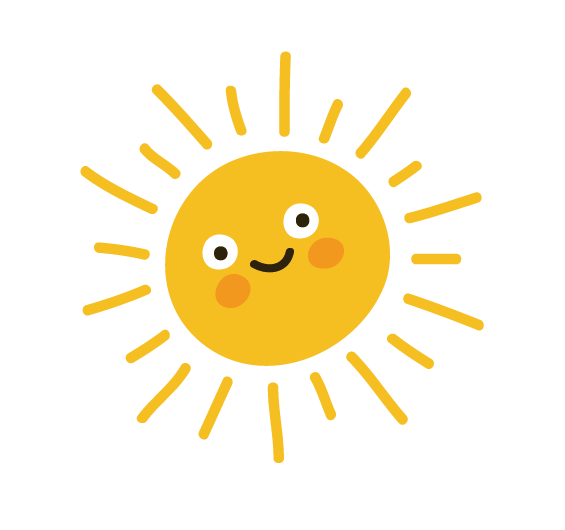 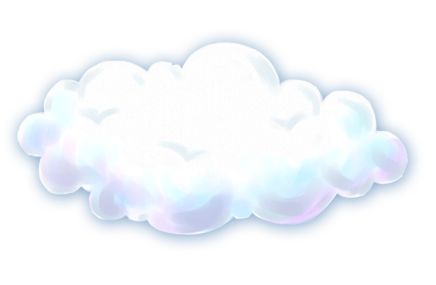 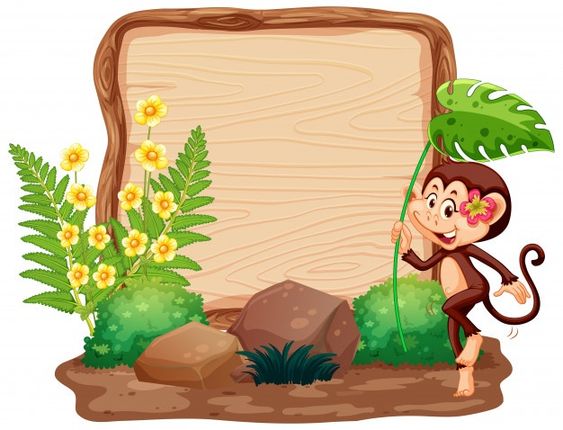 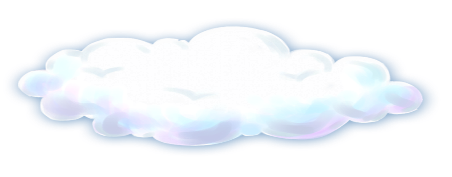 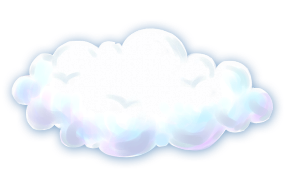 KHỞI ĐỘNG
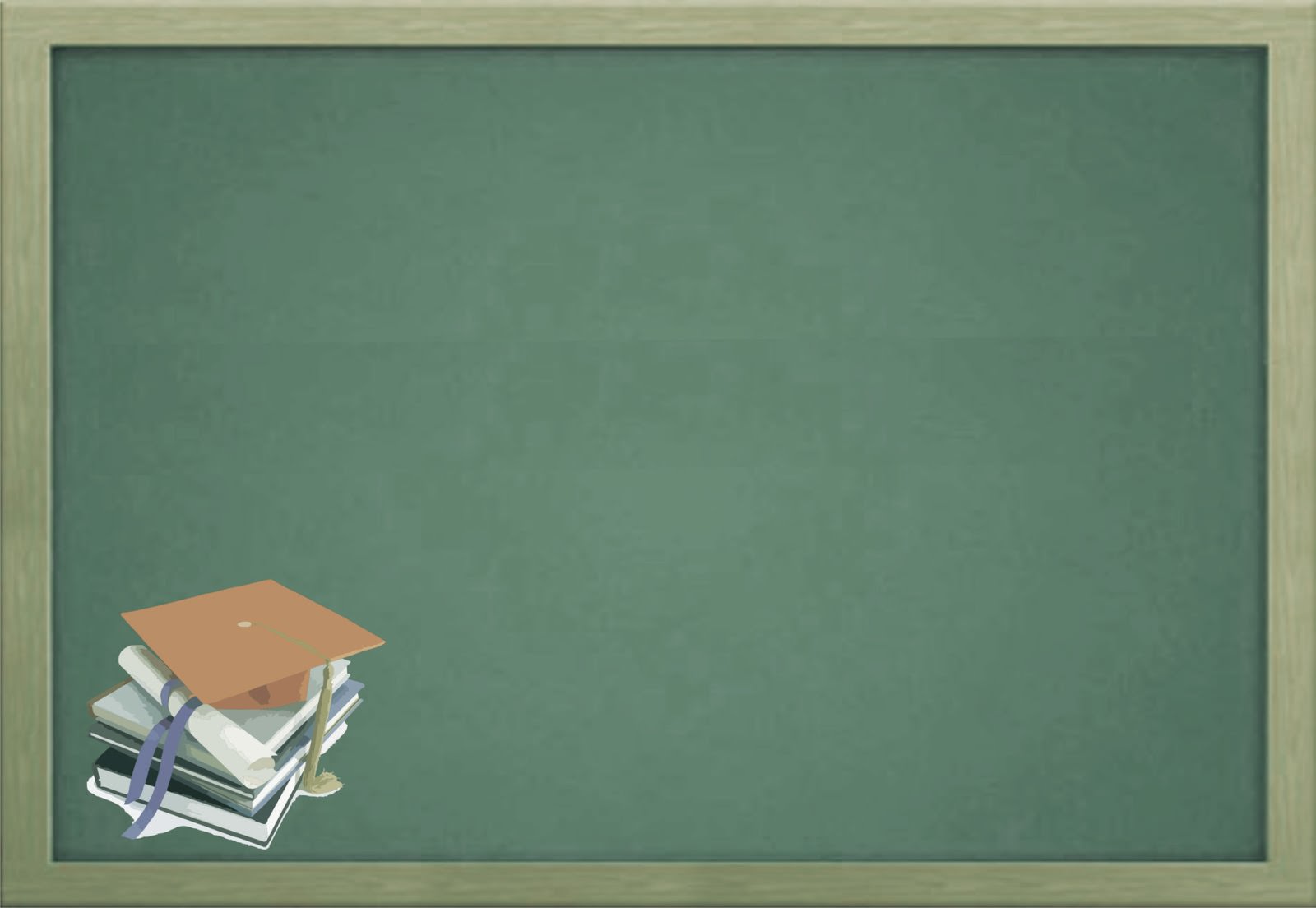 Tập viết
Tiết 15: am, quả cam, ap, xe đạp, ăm , chăm chỉ, ăp, cặp da
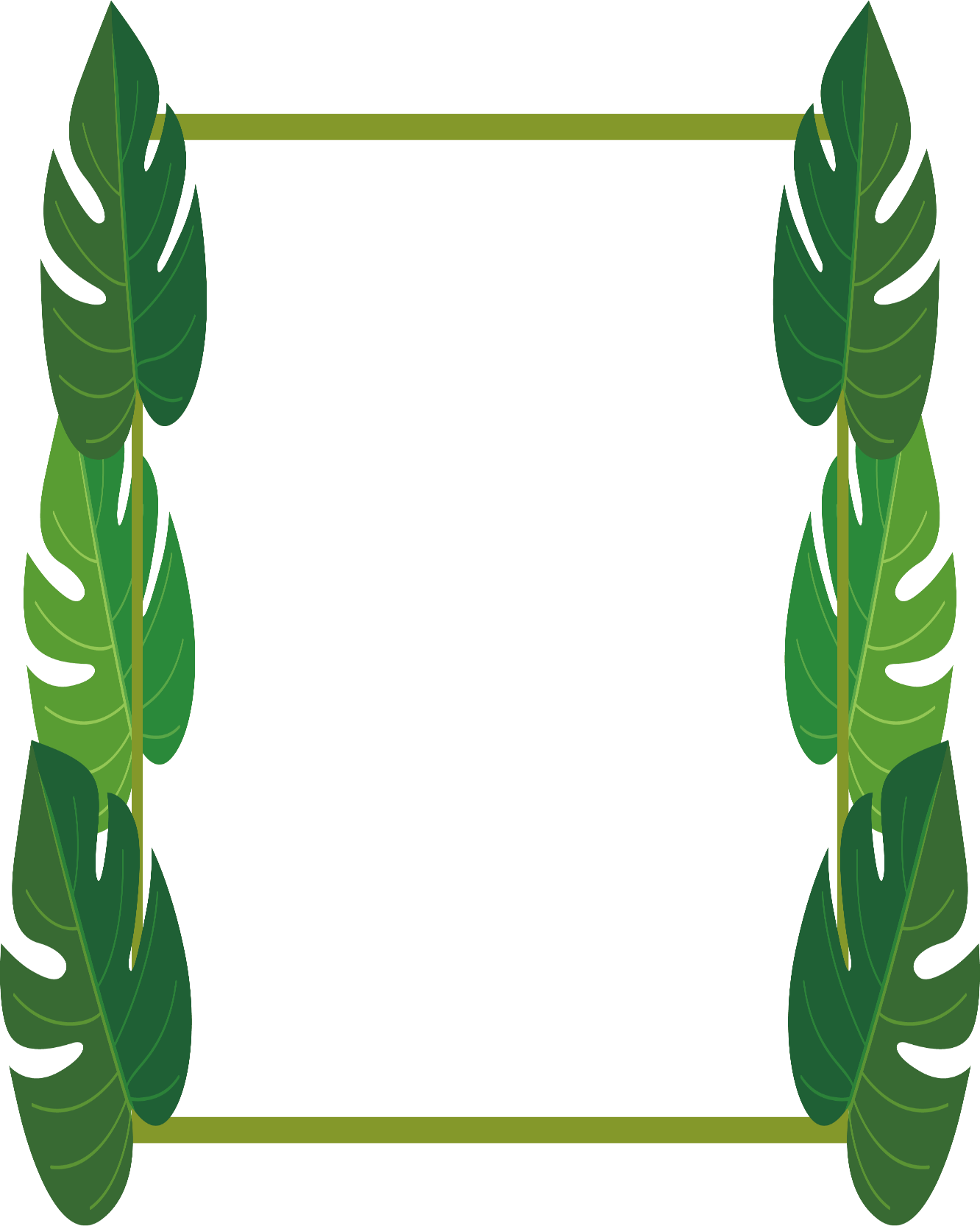 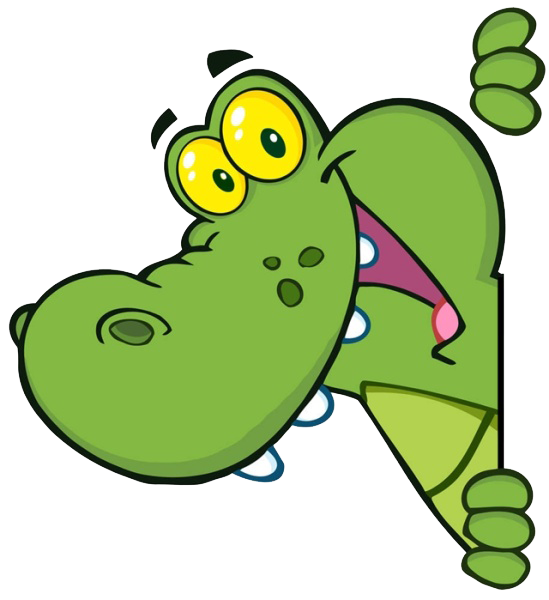 1. KHÁM PHÁ
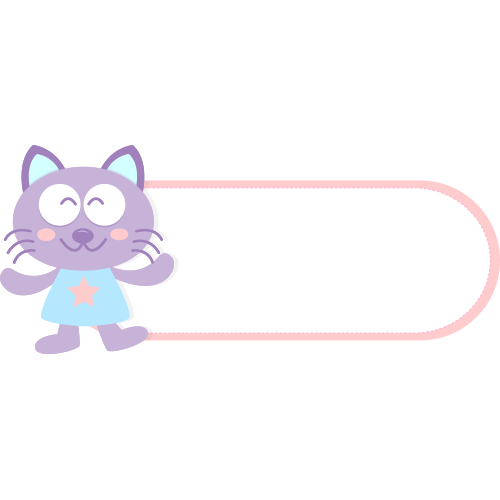 Đọc bài viết
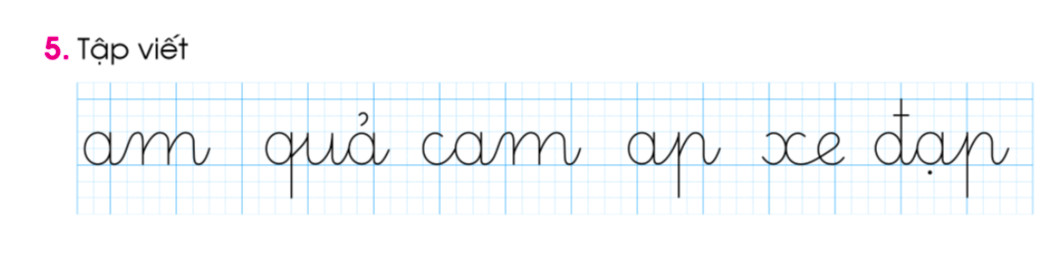 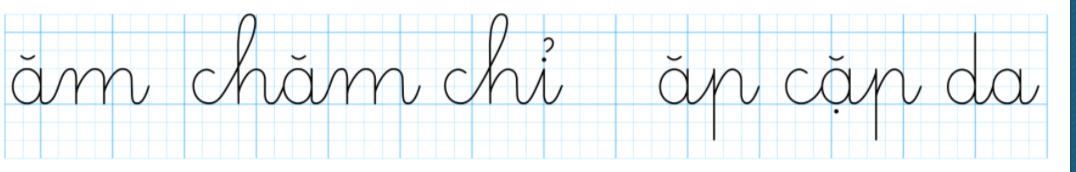 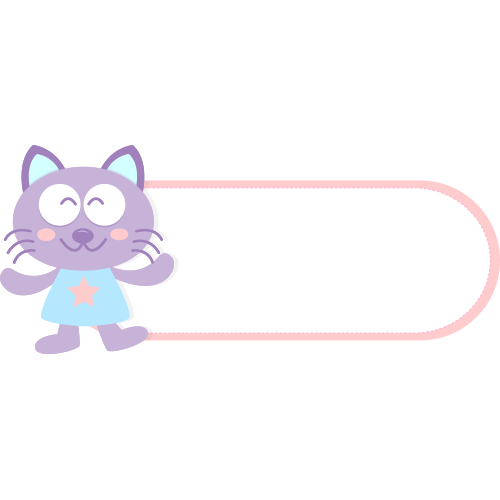 Nhận xét bài viết
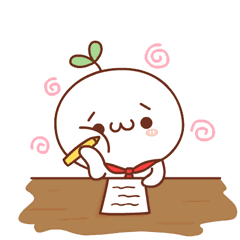 Trò chơi: 
Củ cải nhỏ chăm chỉ
Luật chơi:
Bạn củ cải nhỏ rất thích viết chữ và luyện tập rất chăm chỉ nhưng mãi vẫn chưa viết đúng được. Lớp mình sẽ chia thành 4 đội tương ứng với 4 vần: am, ap, ăm, ăp để hướng dẫn bạn cách viết đúng Độ cao chữ (vần), cách viết.
Đội nào hướng dẫn rõ ràng, chính xác nhất là đội chiến thắng.
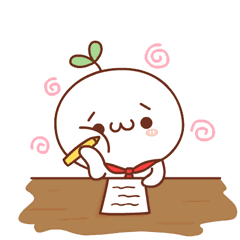 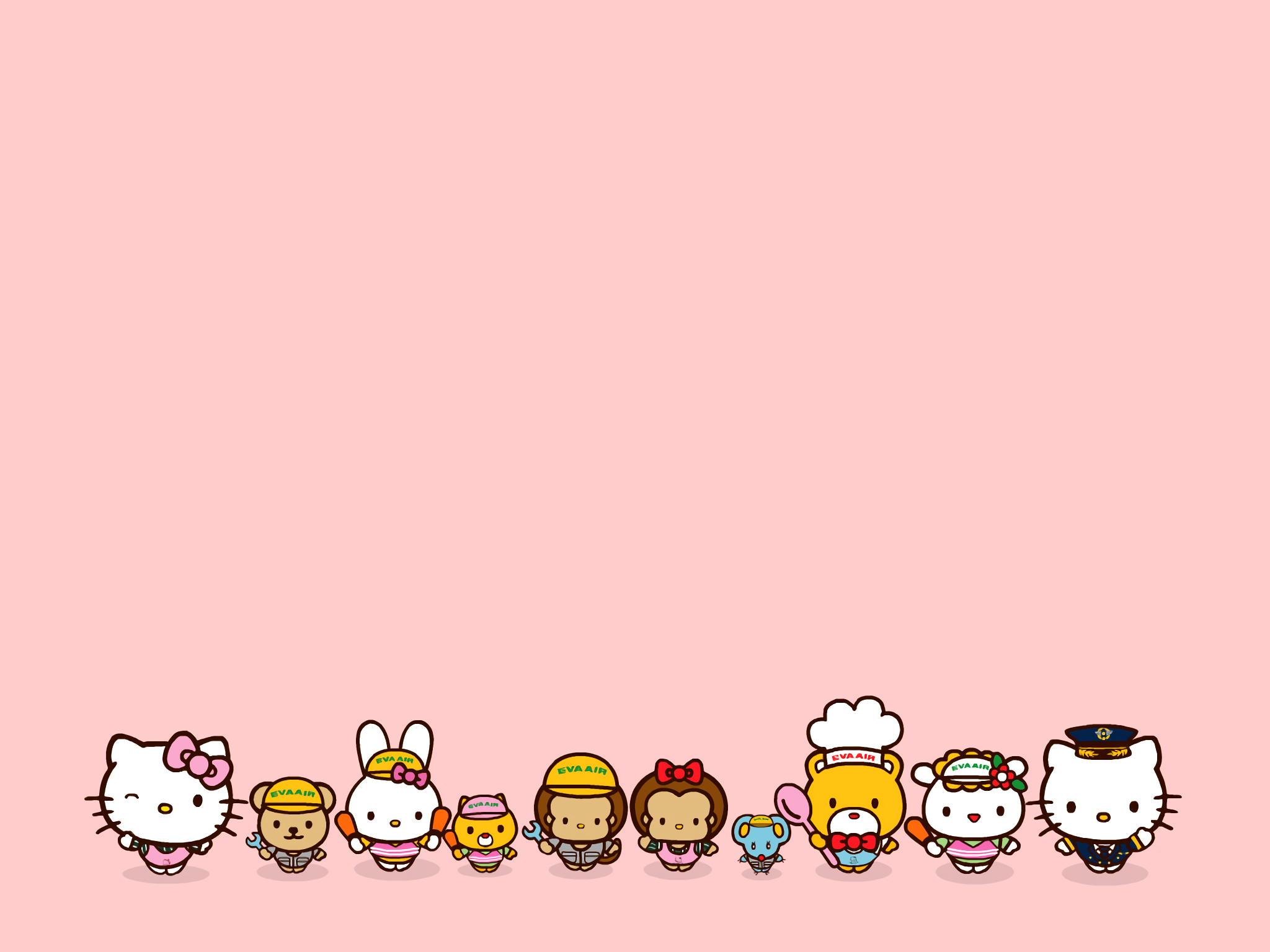 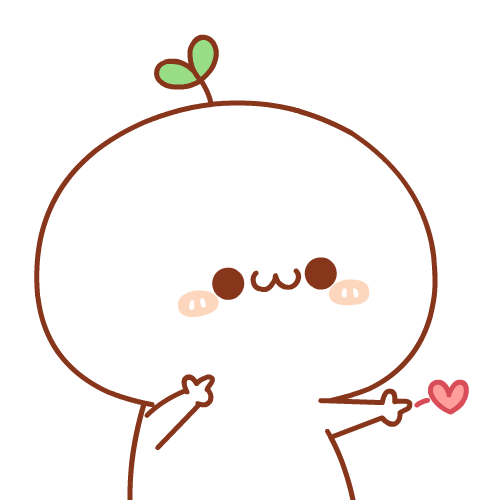 Đội 4
Đội 3
Đội 1
Trò chơi: 
Củ cải nhỏ chăm chỉ
Đội 2
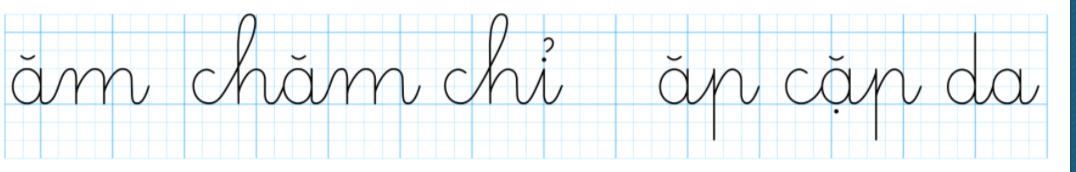 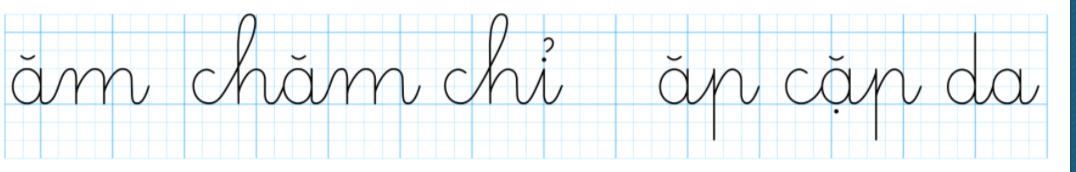 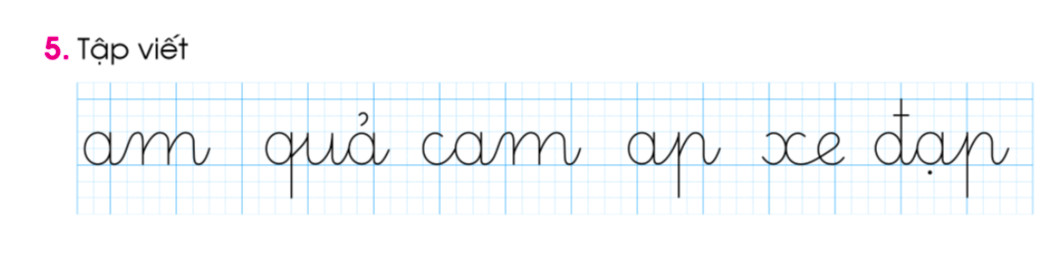 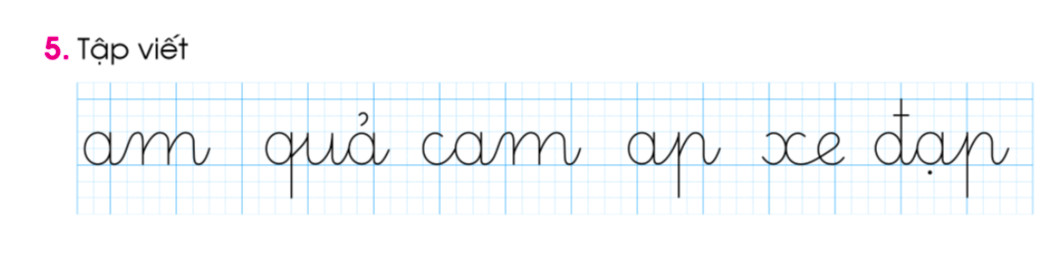 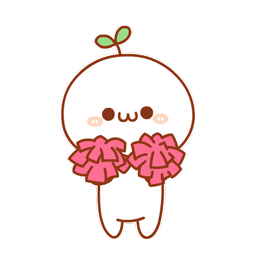 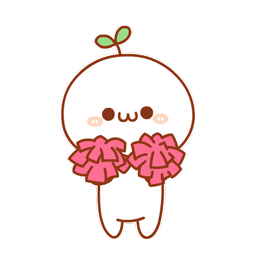 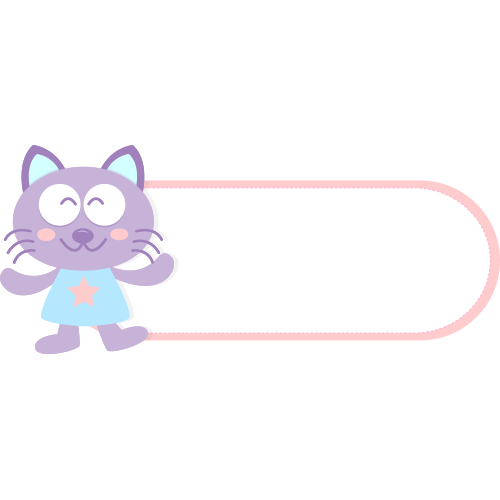 Nhận xét bài viết
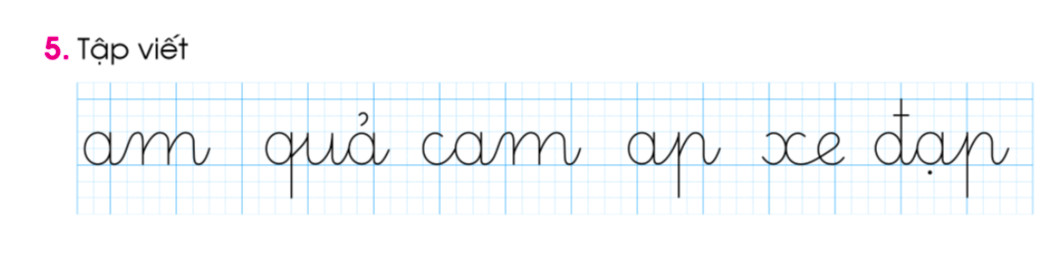 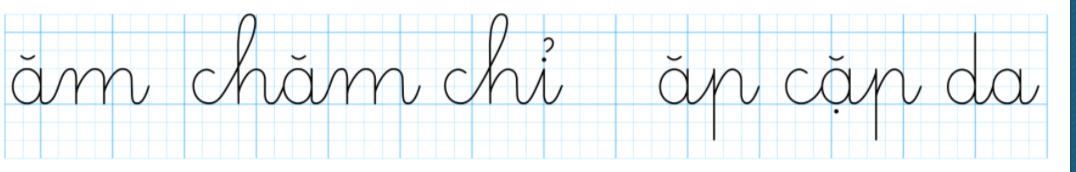 Độ cao các con chữ:
Chữ cao 2 li:  a, m, c, u, x, e, i, ă. 
Chữ cao 4 li: q, p, đ, d
Chữ cao 5 li: h
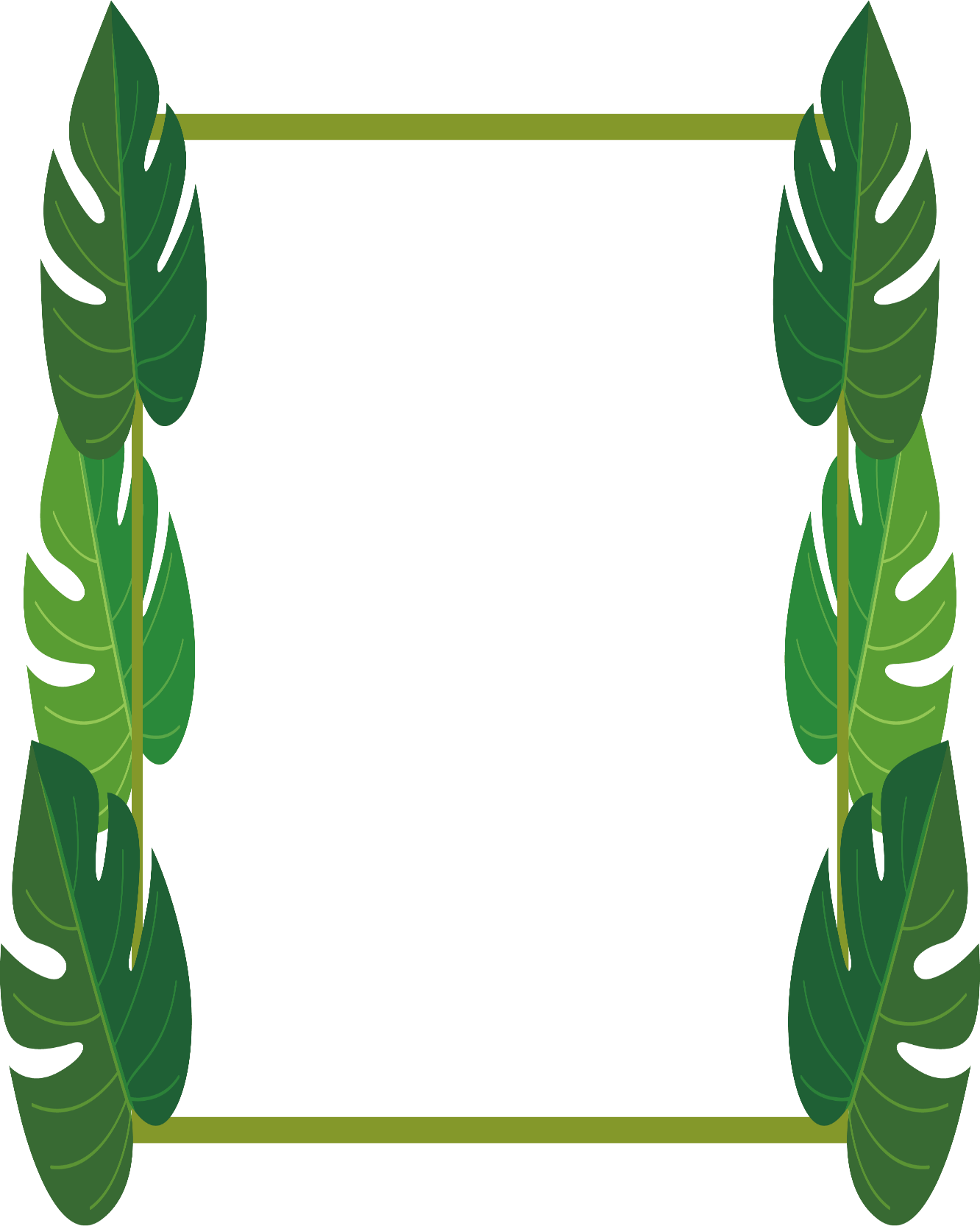 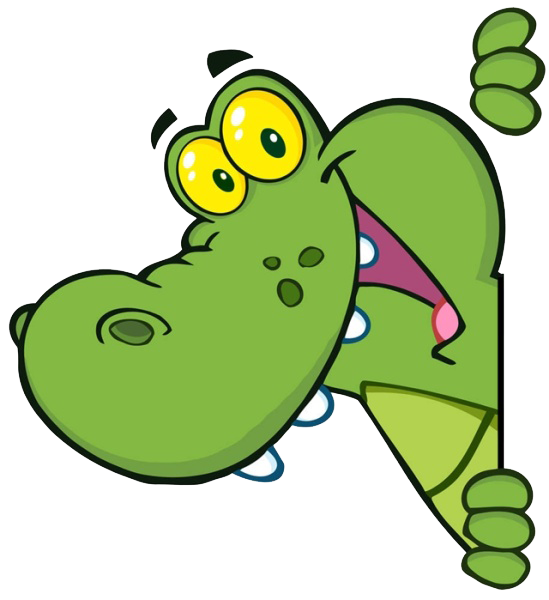 2. LUYỆN TẬP
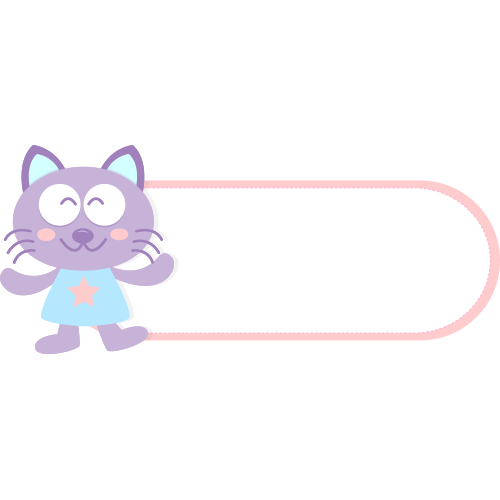 Viết bảng con
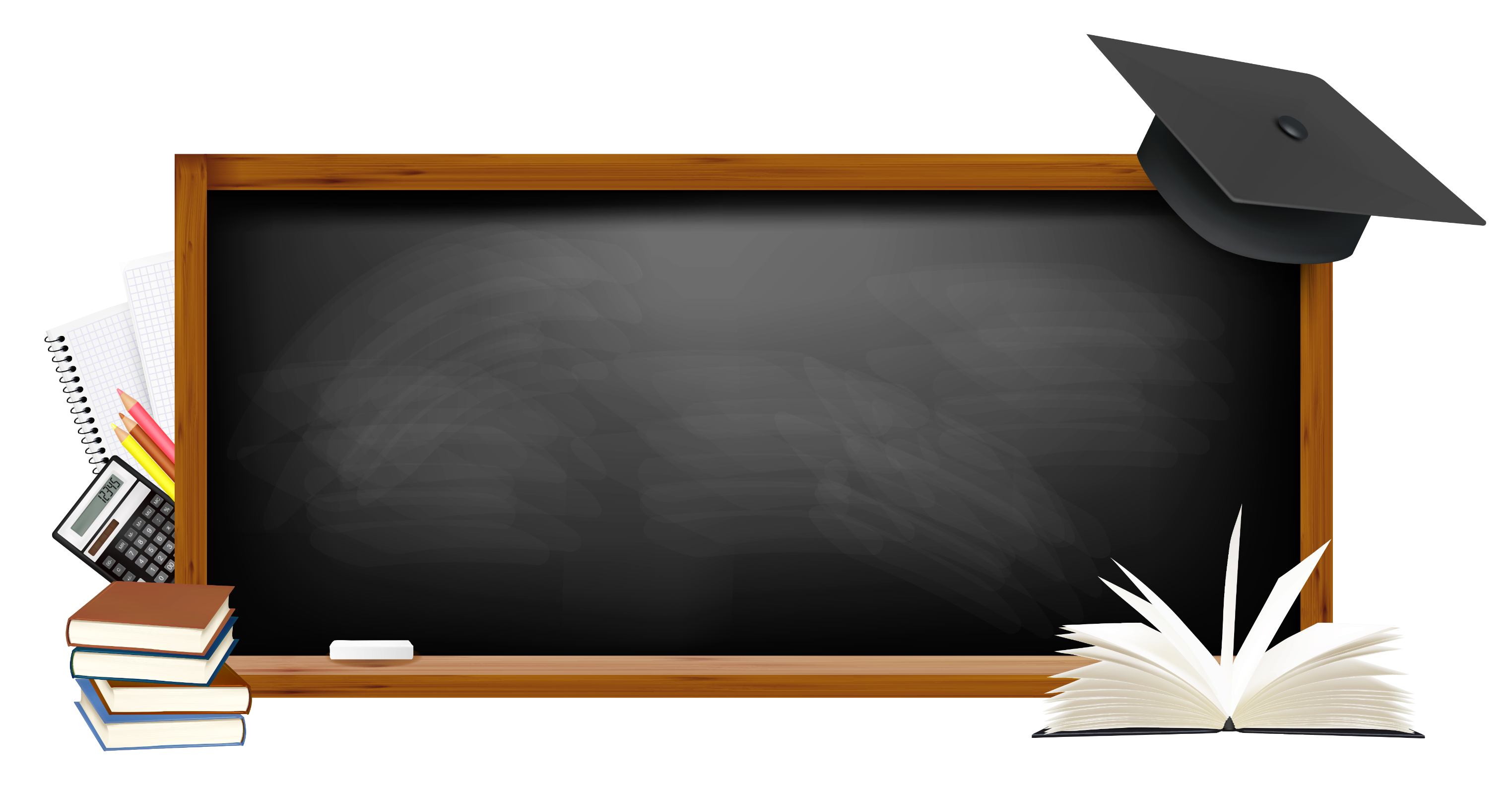 am  qπø cam
ap  xϊ ðïp
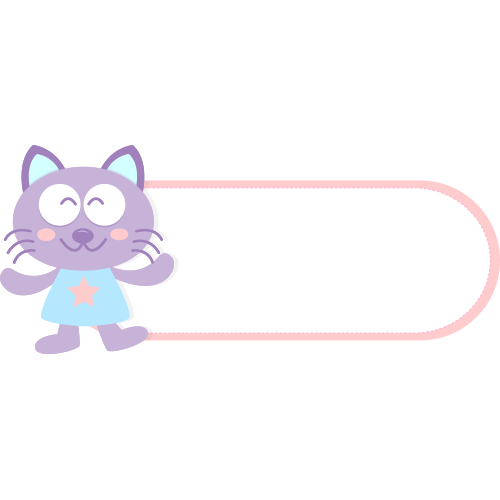 Viết bảng con
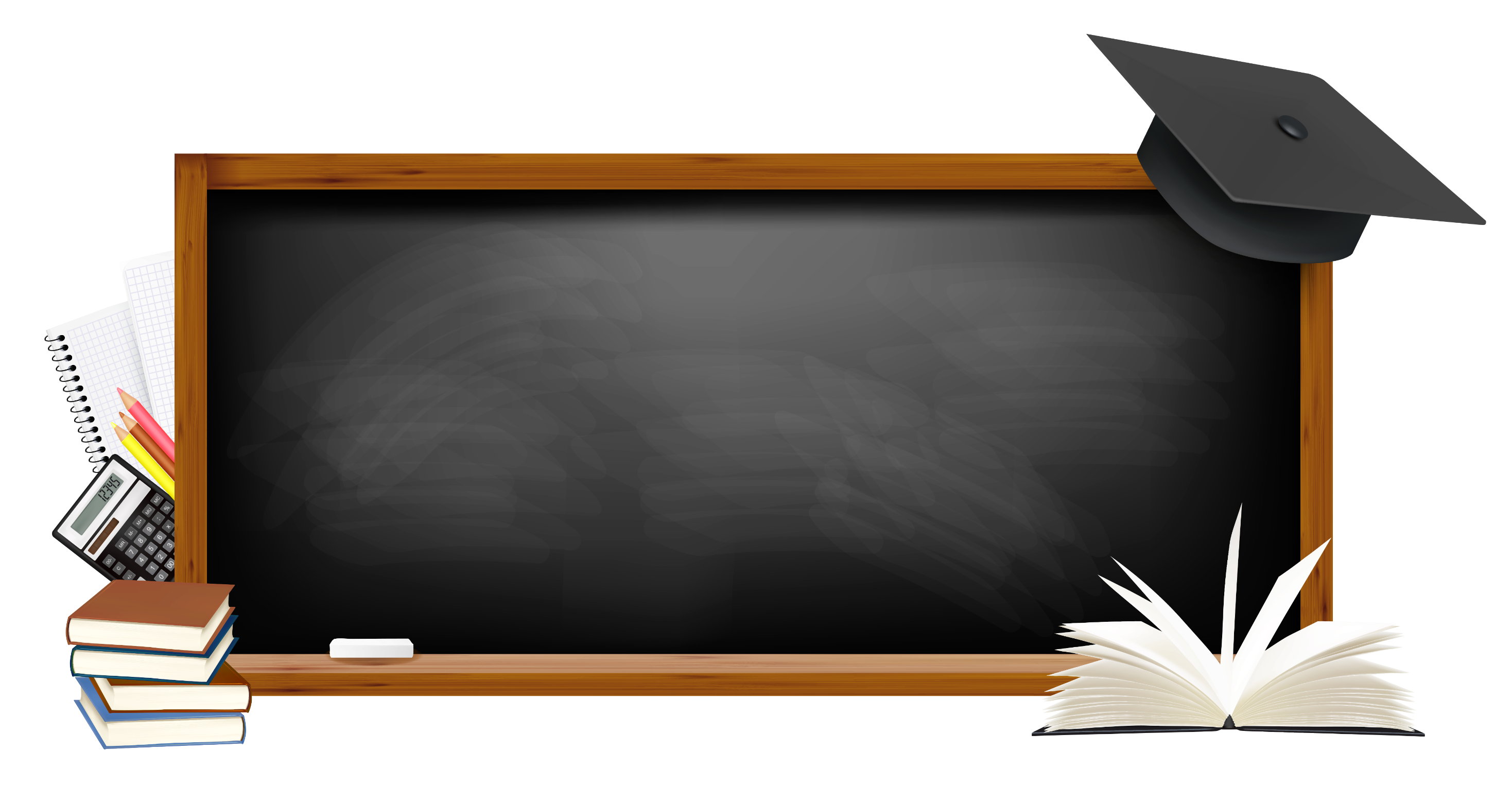 ăm  chăm chỉ
ăp   cặp da
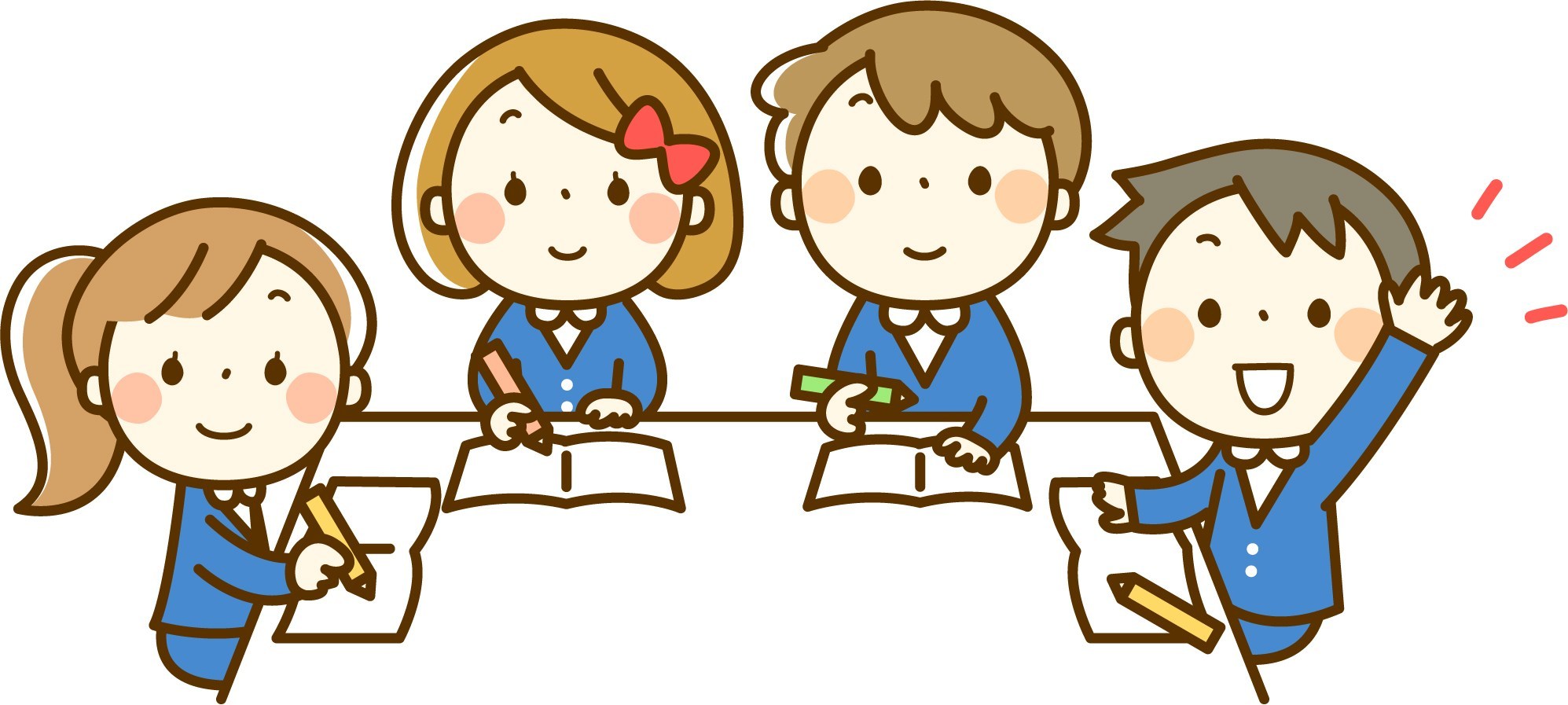 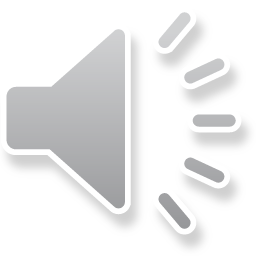 Viết vở Luyện viết
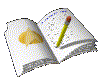